Figure 5 T cell receptor gene rearrangement excision circles (TRECs) in peripheral blood mononuclear cells (PBMC) ...
J Infect Dis, Volume 183, Issue 10, 15 May 2001, Pages 1445–1454, https://doi.org/10.1086/320197
The content of this slide may be subject to copyright: please see the slide notes for details.
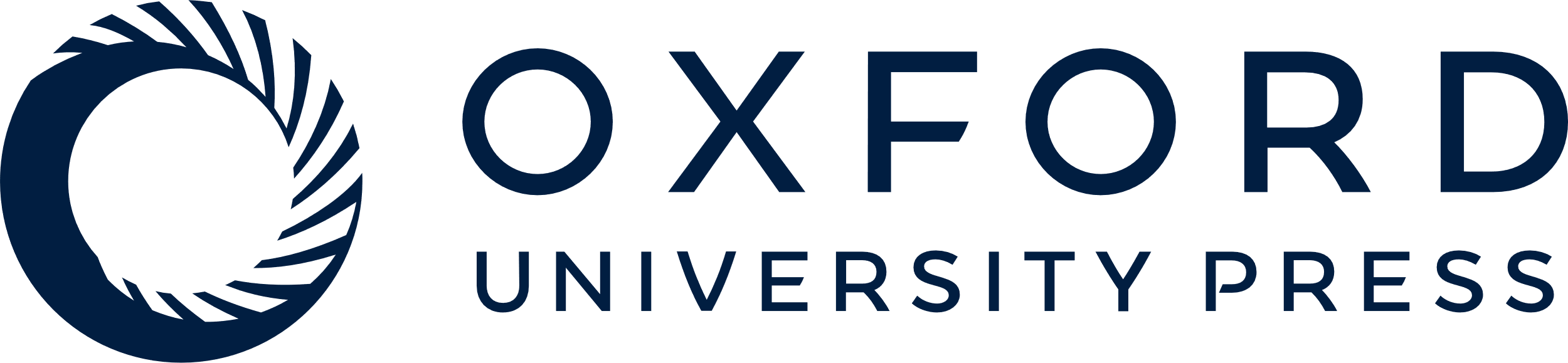 [Speaker Notes: Figure 5 T cell receptor gene rearrangement excision circles (TRECs) in peripheral blood mononuclear cells (PBMC) before and after 6–12 months of antiretroviral therapy in infants (A) and older children (B). Human immunodeficiency virus (HIV)–infected children were evaluated at baseline and after starting or changing therapy and were grouped as responders (R), discordant (D), or nonresponders (NR). TREC values of HIV-exposed, uninfected infants (EU) and age-matched controls (C) for infants and older children are shown for comparison. Comparison between TRECs at baseline and after a start or change of therapy was analyzed by paired t test


Unless provided in the caption above, the following copyright applies to the content of this slide: © 2001 by the Infectious Diseases Society of America]